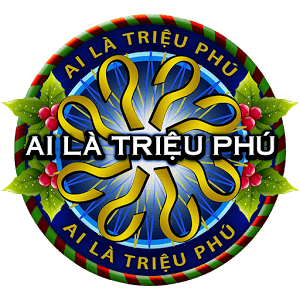 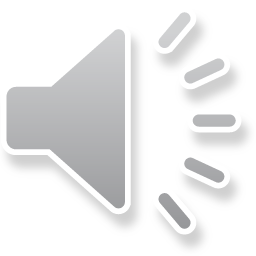 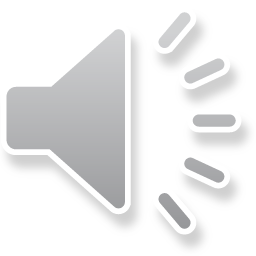 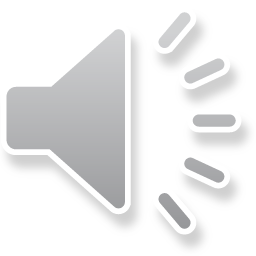 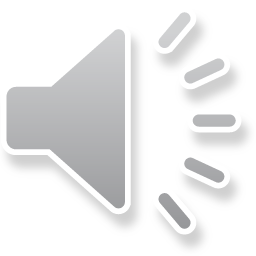 Có 10 câu hỏi, mỗi câu hỏi khi trả lời đúng được 1 điểm, trả lời đúng đến    câu nào thì được điểm tương ứng với câu hỏi đó. Trong quá trình trả lời, học sinh được sử dụng 2 quyền trợ giúp trong bất kì thời điểm nào: 
Quyền hỏi ý kiến Tổ tư vấn (ba người bạn trong lớp, từ câu 6 trở đi, nếu cả 3 người trợ giúp đúng mỗi người đều được 8 điểm, 2 người đúng được 9 điểm, 1 người đúng được 10 điểm).
Quyền trợ giúp 50/50 (giáo viên chỉ ra 2 phương án sai).
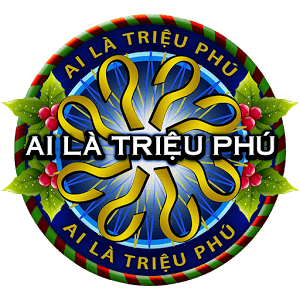 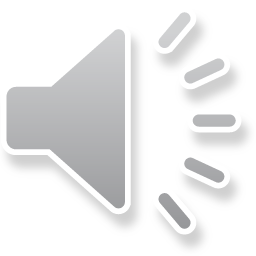 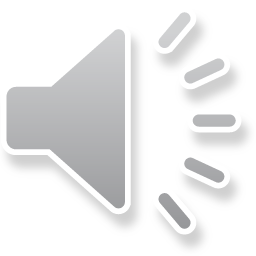 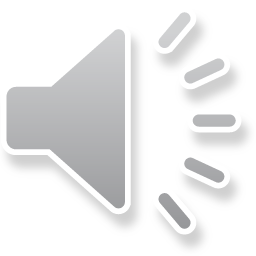 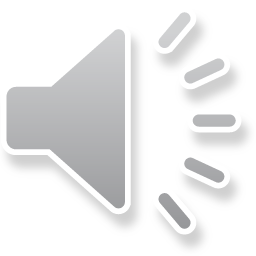 Câu hỏi số 1: Bác Hồ sinh vào năm nào trong các năm sau:
A. 1890
B. 1800
C. 1900
D. 1980
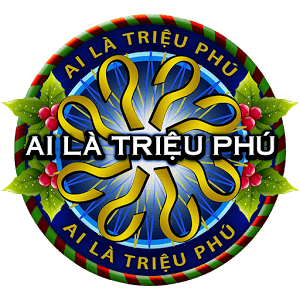 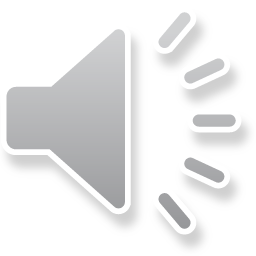 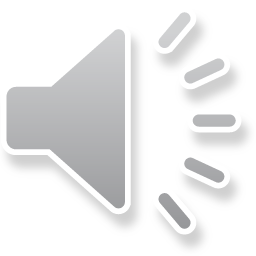 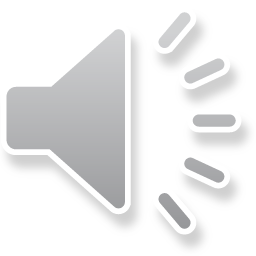 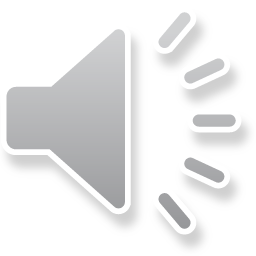 Câu hỏi số 2: Ngày 30/4/1975 diễn ra sự kiện lớn nào?
A. Chiến thắng Biên giới
B. Miền Bắc giải phóng
D. Chiến thắng Việt Bắc
C. Giải phóng miền Nam
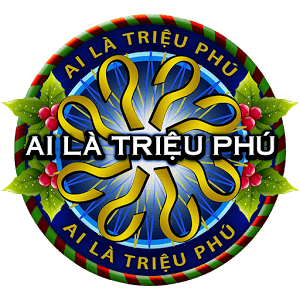 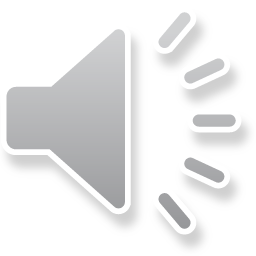 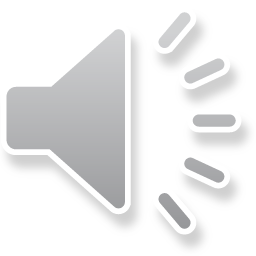 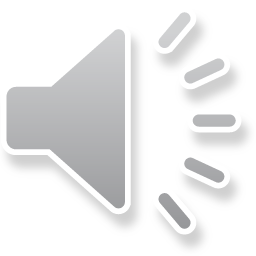 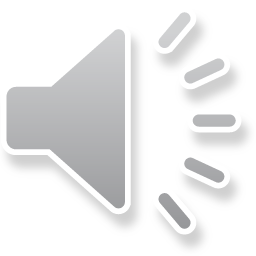 Câu hỏi số 3: Ngày 20/11 hàng năm là ngày kỉ niệm gì?
A. Ngày tết thiếu nhi
B. Ngày nhà giáo Việt Nam
C. Ngày Giỗ tổ Hùng Vương
D.  Ngày thương binh liệt sĩ
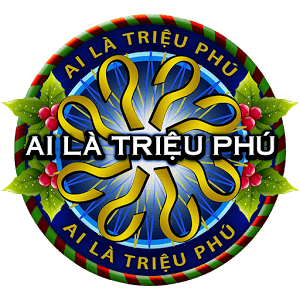 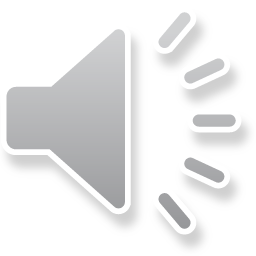 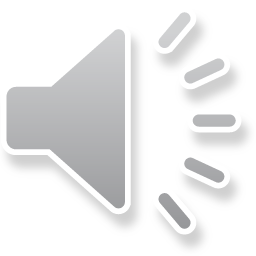 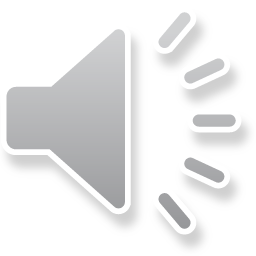 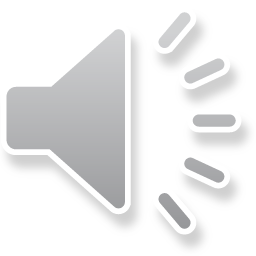 Câu hỏi số 4 : Sau Hiệp định Giơnevơ, vĩ tuyến nào được lấy làm ranh giới quân sự tạm thời?
B. Vĩ tuyến 15
A. Vĩ tuyến 14
C. Vĩ tuyến 16
D. Vĩ tuyến 17
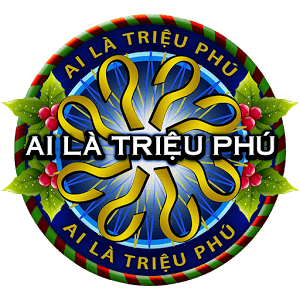 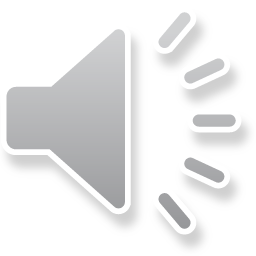 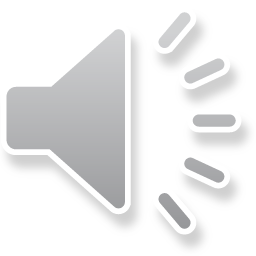 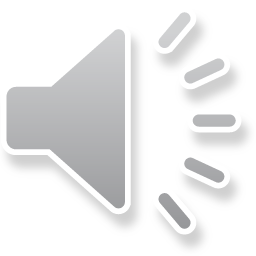 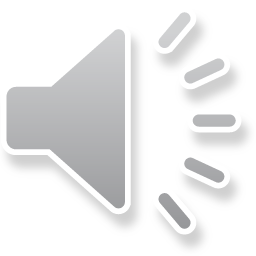 Câu hỏi số 5 : Sau khi giành được độc lập năm 1945, để diệt giặc dốt, Chính phủ đã phát động phong trào nào?
B. Hũ gạo cứu đói
A. Ngày đồng tâm
C. Tuần lễ vàng
D. Bình dân học vụ
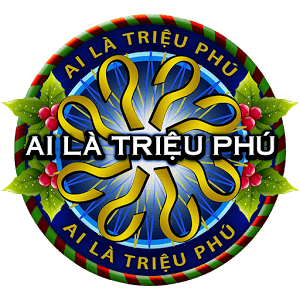 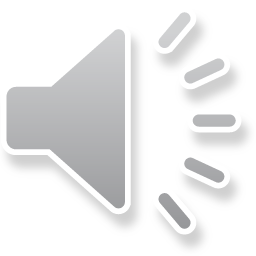 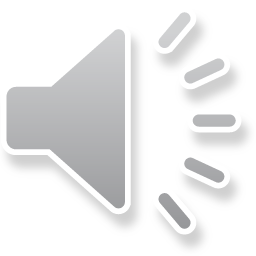 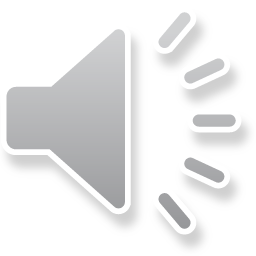 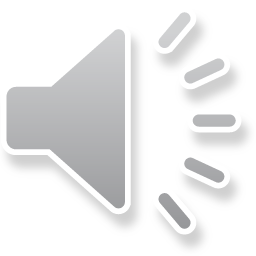 Câu hỏi số 6: Ai là người đã lấy thân mình chèn pháo?
A. Phan Đình Giót
B. Tô Vĩnh Diện
C. Bế Văn Đàn
D. Lượm
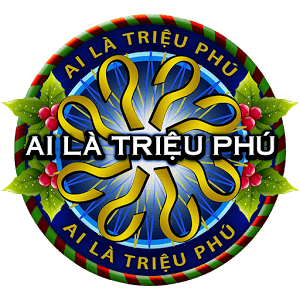 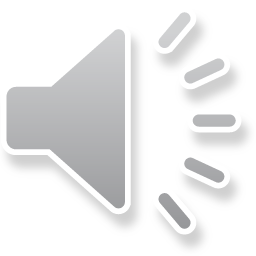 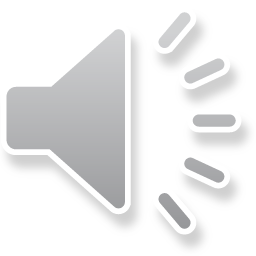 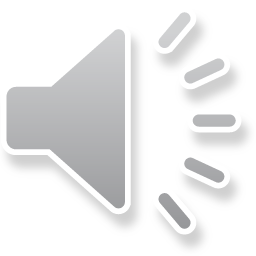 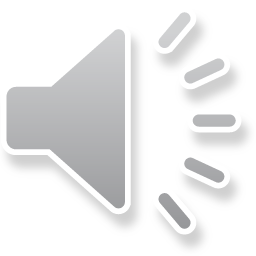 Câu hỏi số 7: Đại hội đại biểu toàn quốc lần thứ 2 của Đảng diễn ra vào thời gian nào?
A. 1/1951
B. 9/1960
D. 12/1960
C. 2/1951
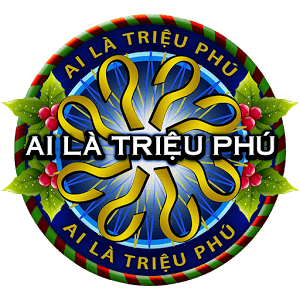 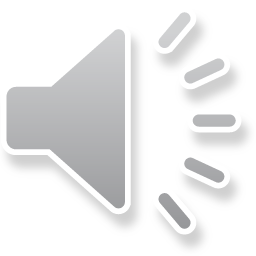 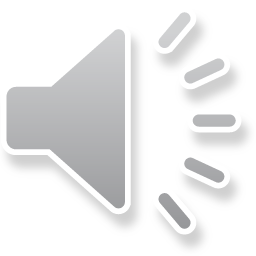 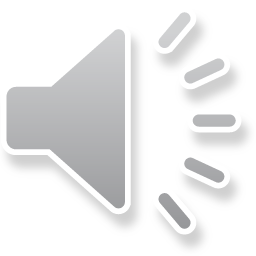 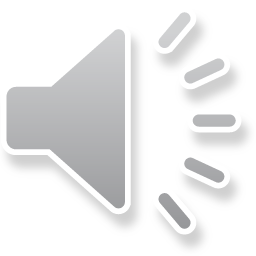 Câu hỏi số 8: Pháp - Mỹ vạch ra kế hoạch Nava với mong muốn bình định Việt Nam trong bao nhiêu tháng?
B. 24 tháng
A.  18 tháng
C. 6 tháng
D. 12 tháng
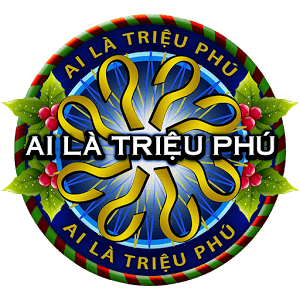 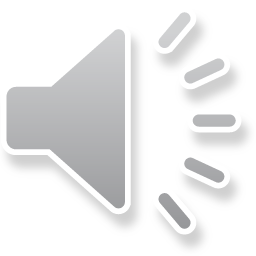 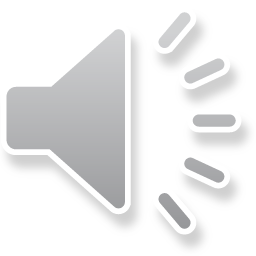 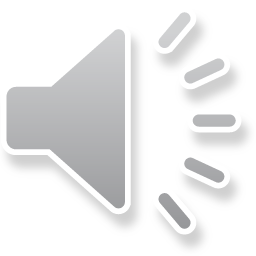 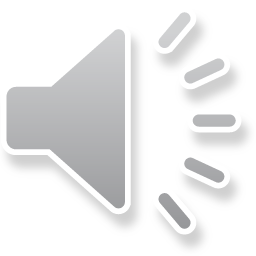 Câu hỏi số 9 : Tỉnh nào là tỉnh thực hiện thí điểm “cải cách ruộng đất” đầu tiên năm 1953?
B. Lạng Sơn
A. Cao Bằng
C. Tuyên Quang
D. Thái Nguyên
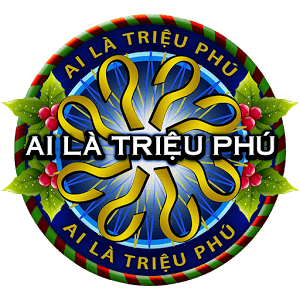 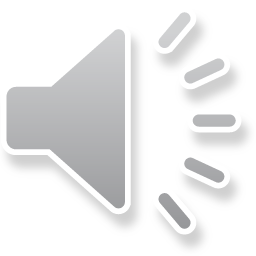 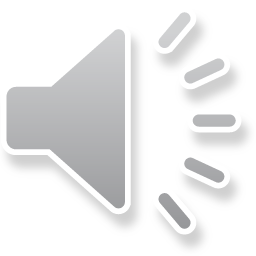 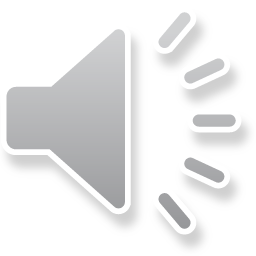 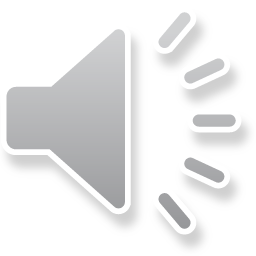 Câu hỏi số 10: Sau khi Bác Hồ mất, ai là người lên thay Bác giữ chức Chủ tịch nước VNDCCH?
A. Phạm Văn Đồng
B. Lê Duẩn
D. Trường Chinh
C. Tôn Đức Thắng